Dual Enrollment Sussex County Community College
Computer Art 2- 3 credits (Pre-requisite Computer Art 1)
Digital Photography- 3 credits
Foundations in Art - 3 credits (Pre-requisite English 11)
General Art- 3 credits
Geography- 3 credits
Ceramics 1 and Ceramics 2- 3 credits (Pre-requisites required)
Journalism I- 3 credits
Journalism II- T3 credits (Pre-requisite English 11)
Effective Writing- 3 credits (Pre-requisite English 11)
English 11- 3 credits 
Pre-Calculus- 3 credits (CLM and final at Sussex Required)
Calculus- 3 Credits  (CLM and final at Sussex Required)

Contact your School Counselor for more details. 
**Registration forms due online to Sussex and paper copy to Mrs. Adelfio by February 7th**
Cost:
$225 for 3 credits
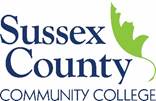 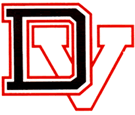